Sustainability Program of the Equestrian Federation of Finland (SRL/EFF)2022-2026(Updated 23/1/2025)
Table of contents 

Sustainability at SRL 
UN Sustainable Development Goals
Sustainability policy
Sustainability-related focus points
Part of nature
With the horse
Value in community
Way we do
Sustainability at SRL
The basis of the Equestrian Federation of Finland’s responsibility lies in the idea of environmentally and socially sustainable equitation.

We develop operating methods, tools and training in support of sustainable operations.

We show an example and create a sustainable operating culture.

In support of their sustainability work, the Equestrian Federation of Finland office has the WWF Green Office environmental management system.
UN Sustainable Development Goals  1/2
The Equestrian Federation of Finland is committed to promoting the UN Sustainable Development Goals in its operations. 

We have identified the four most essential goals in terms of our operations and stakeholder groups that we can particularly influence:

3 – Good health and well-being
5 – Gender equality
13 – Climate action
15 – Life on land
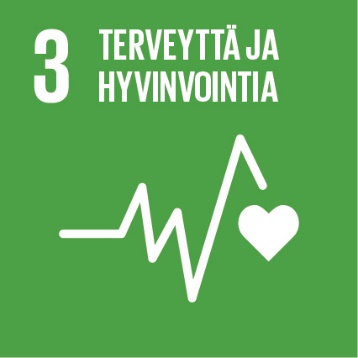 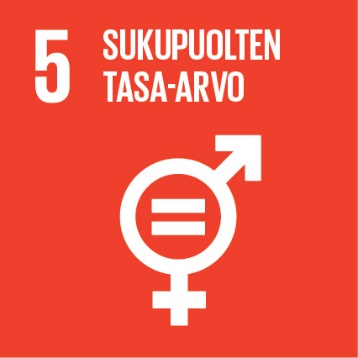 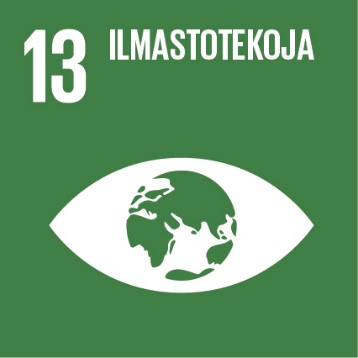 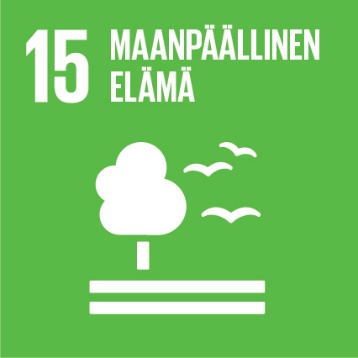 UN Sustainable Development Goals  2/2
In addition, our operations have an indirect effect on seven other Sustainable Development Goals:

7 – Affordable and clean energy
9 – Industry, innovation and infrastructure
10 – Reduced inequalities
11 – Sustainable cities and communities
12 – Responsible consumption and production
16 – Peace, justice and good institutions
17 – Partnerships for the goals
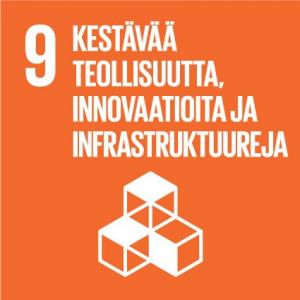 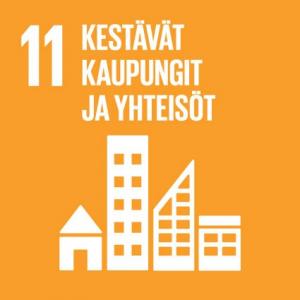 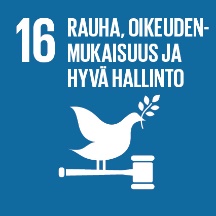 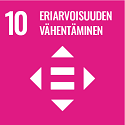 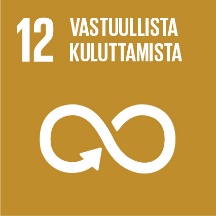 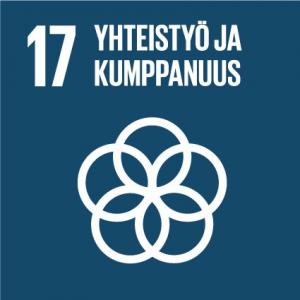 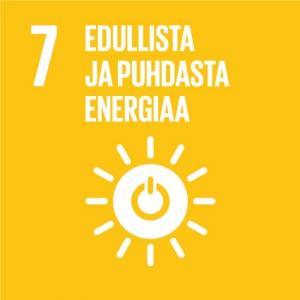 Sustainability policy 1/2
The Equestrian Federation of Finland’s sustainability program and its related sustainability policy guide and support all of the Federation’s operations. The sustainability programme is part of the Federation’s strategy and management.

The Equestrian Federation of Finland works in effort of a change of society in which equitation is socially, environmentally, societally and economically sustainable.  

The Equestrian Federation of Finland is committed to the Common Sustainability Programme for the Sports Community and the Fair Play Principles, the guidelines of the Finnish Center for Integrity in Sports (FINCIS) and the World Anti-Doping Agency (WADA), the values, sustainability policy and rules of the International Federation for Equestrian Sports FEI, the UN Sustainable Development Goals as well as the Finnish and European Union climate policy.

The Equestrian Federation of Finland is committed to developing the industry as part of society while creating economic and social value. Alongside the rest of the society, global phenomena also affects the equestrian community. The Equestrian Federation of Finland actively seeks solutions to society-related challenges through stakeholder group work.
Sustainability policy 2/2
In its own operations, the Equestrian Federation of Finland is committed to climate change mitigation and the Carbon Neutral Finland 2035 goal, safeguarding nature’s biodiversity and the UN’s principles of sustainable development. The Federation promotes equitation as a sustainable and responsible form of sport and leisure. 

The Equestrian Federation of Finland commits to its role as a physical education instructor and promotes the equitation community as a safe growth environment for children and adolescents, and as a fair and equal sports and leisure environment for all its participants. Riding is a form of sport and leisure, which supports a healthy lifestyle by increasing psychological and physical health and well-being. 

The Equestrian Federation of Finland acts in interest of the horse. Together with its stakeholder groups, the Equestrian Federation of Finland commits to promote and maintain the well-being of horses in all of its operations. In society, the Equestrian Federation of Finland acts on behalf of horses.
The sustainability programme is based on:
Global and national operating environment’s phenomena and drivers for change

External and internal stakeholder groups’ needs and expectations on what and how the Equestrian Federation of Finland significantly impacts in its operating environment
Sustainability-related focus points
The responsibility programme is divided into four focus points.
Each focus point has a main vision-derived long-term goal, a five-year goal, and annual goals and actions that lead to these.
Indicators are developed in cooperation with, e.g., equestrian organisations, the Olympic Committee and the Ministry of Education and Culture.
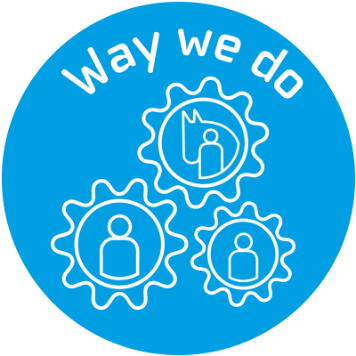 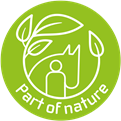 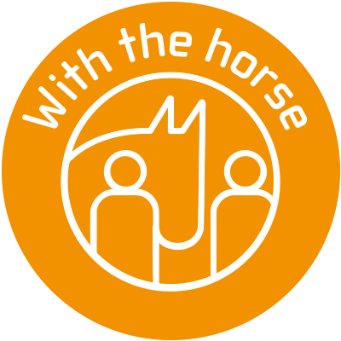 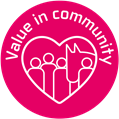